“Roaring 20s”
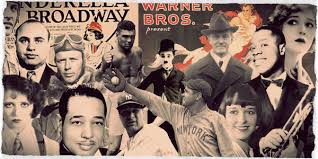 Mr. Condry’s Social Studies Class
1920s
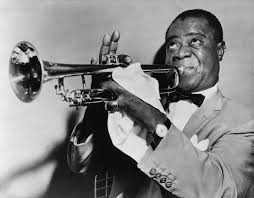 Also known as the:

Jazz age

Roaring 20s
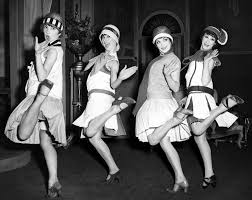 Life in the 1920s:Changing Role of Women
19th Amendment (1920) – granted women suffrage (right to vote)

New jobs opened up during WWI and the women didn’t want to give their jobs up when the men came back home – so…more women began to go to college
Life in the 1920s:Changing Role of Women
Jeanette Rankin – first woman elected to Congress (1916) – served throughout the 1920s
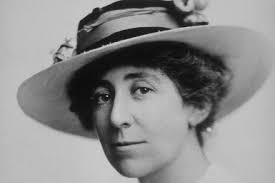 Flappers
modern women of the 1920s
young, rebellious, fun-loving, and bold

short hair, short dresses (to the knees), more makeup (esp. lipstick)

attitudes changes                                                         – ex:  began to                                                        smoke and                                                                          drink in public
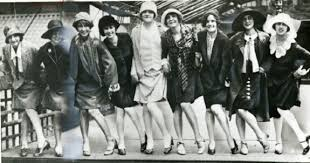 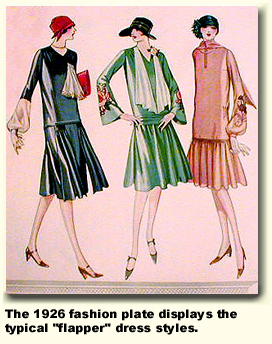 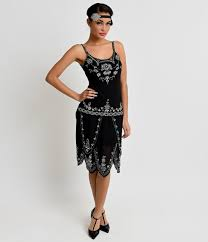 Life in the 1920s:Prohibition Era
Prohibition Era (1919-1933):

18th Amendment (1919) – prohibited the making, selling, or transportation of alcohol

Volstead Act – law passed by Congress to enforce prohibition – ignored by most of the cities on the east coast
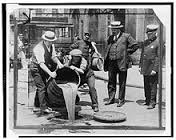 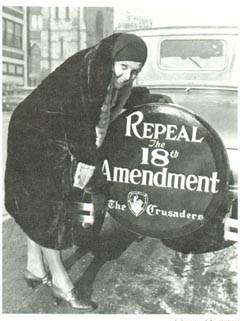 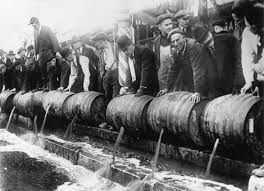 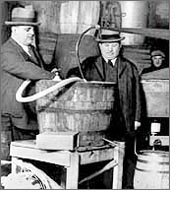 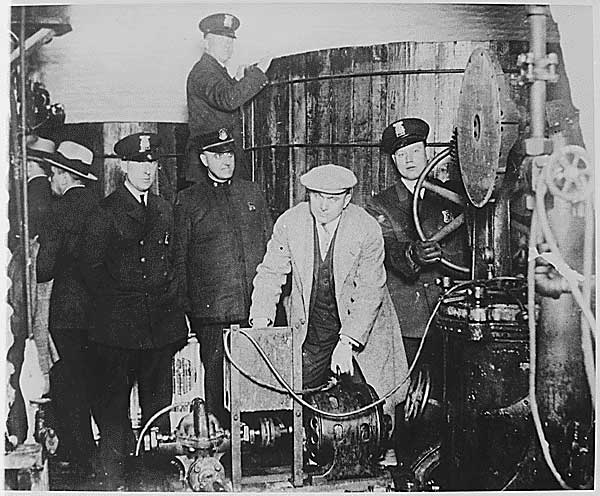 Life in the 1920s:Prohibition Era
Success
Failures
-consumption of alcohol
 decreased

-arrest for drunkenness decreased
Not enforced
Corrupt police departments
Police depts.  didn’t care
Fear of gangsters

Was not taken seriously taken by citizens
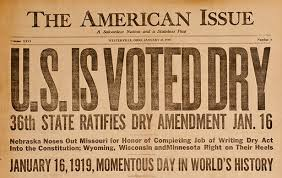 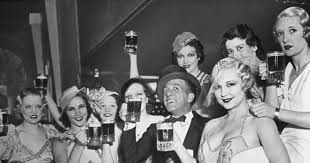 Life in the 1920s:Crime wave
The crime wave that began made most people think that the amendment should be repealed

	-organized crime got involved in bootlegging (the illegal                                                                selling of alcohol)

	-the most famous                                                                  gangster of the                                                                     1920s was Al                                                                        Capone from                                                                   Chicago
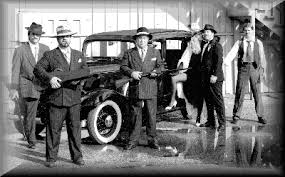 Gangsters Violence During the  Prohibition
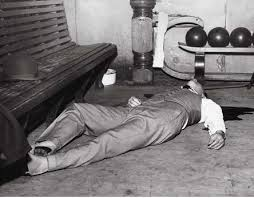 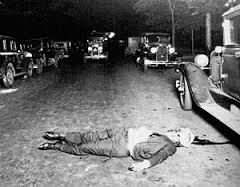 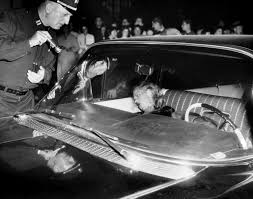 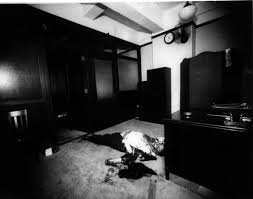 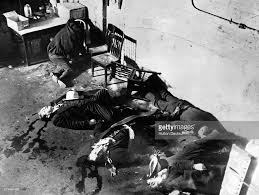 Life in the 1920s:Al Capone
Al Capone – nicknamed “Scarface” 

had a talent for avoiding jail by buying off policemen, city officials, and politicians

made up to $60 million a year from bootlegging

convicted of tax evasion in 1931 and sent to prison

released in 1939 after becoming ill with syphilis – died in 1947
Al Capone			      Valentines Day Massacre




Alcatraz Cell			         Al Capone’s Cell
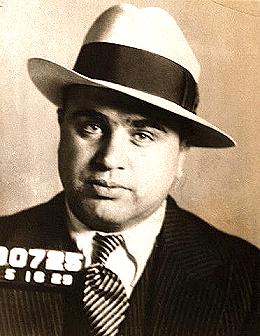 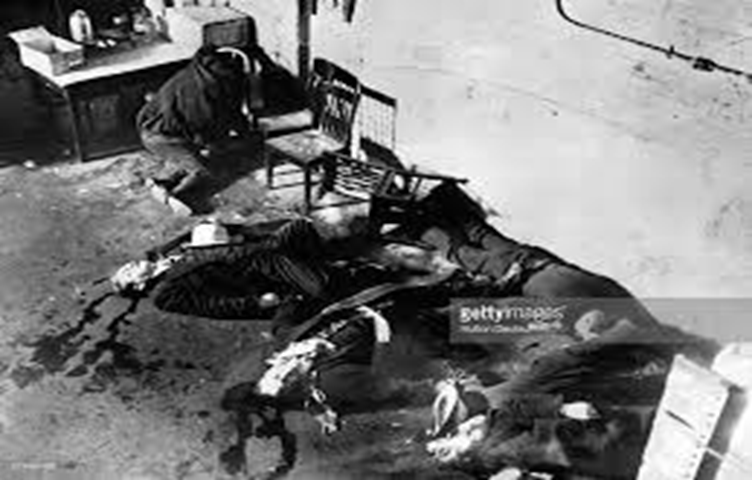 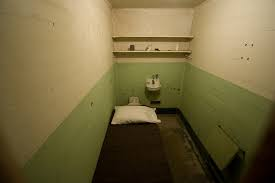 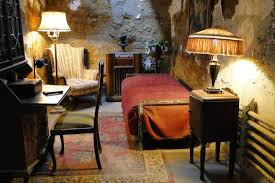 21st Amendment
Passed in 1933

repealed the 18th Amend. and allowed local communities to decide whether or not to legalize alcohol
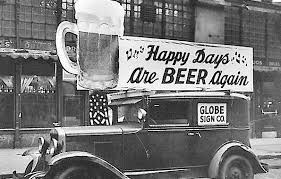 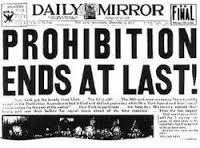 Slang Words from Prohibition Era:
bathtub gin:  refers to any style of homemade spirit made in amateur conditions

Moonshine: 'white liquor', white lightning, mountain dew, hooch, homebrew, white whiskey, and corn liquor are terms used to describe high-proof distilled spirits .

Speakeasy: a secret club or bar  usually in a basement and you needed a password to get in
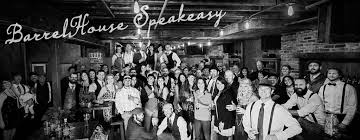 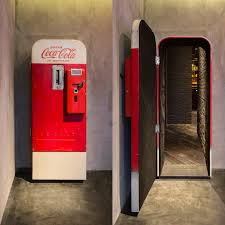 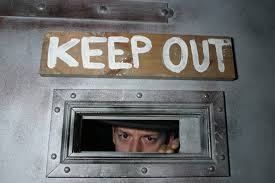 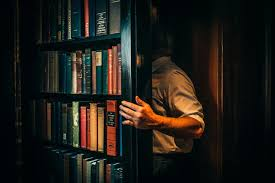 I.  Life in the 1920s:Entertainment
Shorter working hours and higher wages gave Americans more spare time and more money for entertainment

Radio – first radio station in Pittsburgh, PA in Nov. 1920 .  It only had news at first, baseball and music broadcasted later
Life in the 1920s:Entertainment
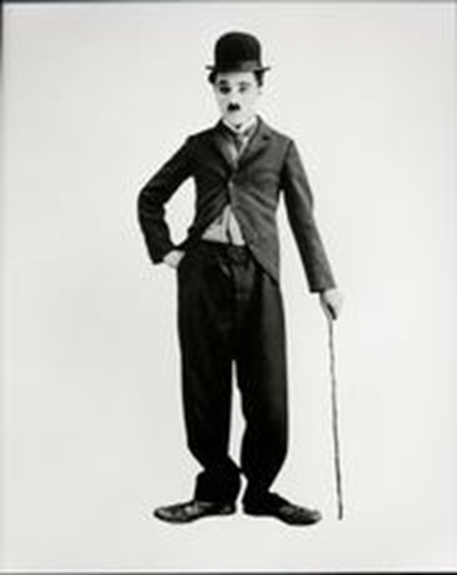 Moving Picture Shows– all movies               were silent films at first (had music                   but no talking)

Charlie Chaplin was the most famous                silent film star

first “talking” movie was The Jazz                      Singer (1927) staring Al Jolston
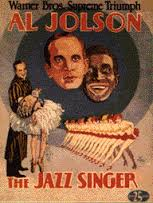 Life in the 1920s:Entertainment
Sports – the 1920s is often called the “Golden Age of Sports”

radio made sports more popular

baseball became “America’s Favorite Pastime”
Life in the 1920s:Famous Athletes
Babe Ruth – nicknamed “The Sultan of Swat” or “The Great Bambino”

	-most famous baseball player of the 20s

	-played most of his career with the NY Yankees 

	-hit 60 homeruns in 1927                                                  (remained a record until                                                 1961)

	-hit 714 career homeruns                                                   (remained a record nearly                                              40 years)
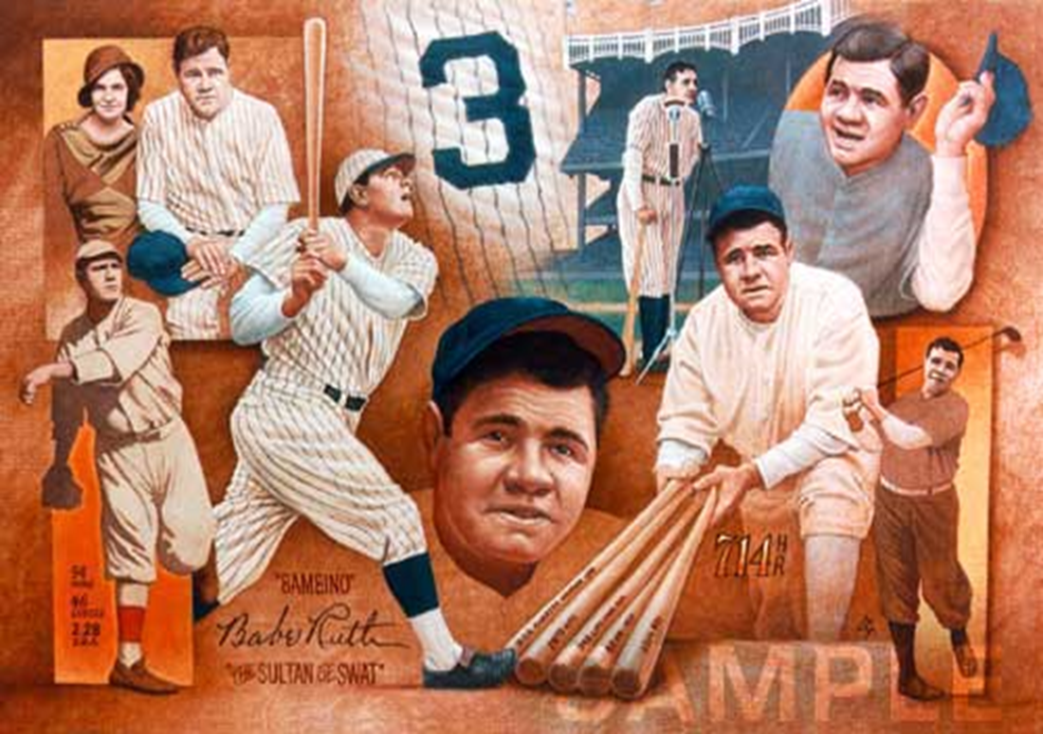 Life in the 1920s:Famous Athletes
Harold “Red” Grange – famous football player

nicknamed “The Galloping Ghost”

played for Illinois                                                     Univ. and Chicago                                                  Bears

made Pro football                                                               very popular
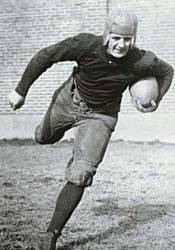 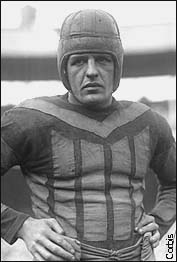 Life in the 1920s:Famous Athletes
Jack Dempsey – famous heavyweight boxer

over 100,000 attended his 2nd match with Gene Tunney, which Dempsey lost
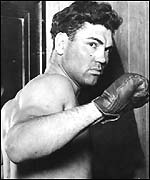 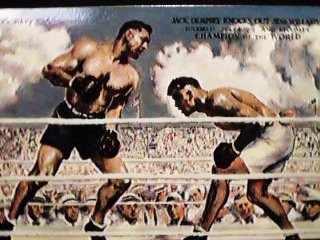 Life in the 1920s:Famous Athletes
Man “o” War – famous race horse

named horse of the century

lost only 1 time                                                                     in 21 races

the horse that beat                                                              him was named…
	Upset
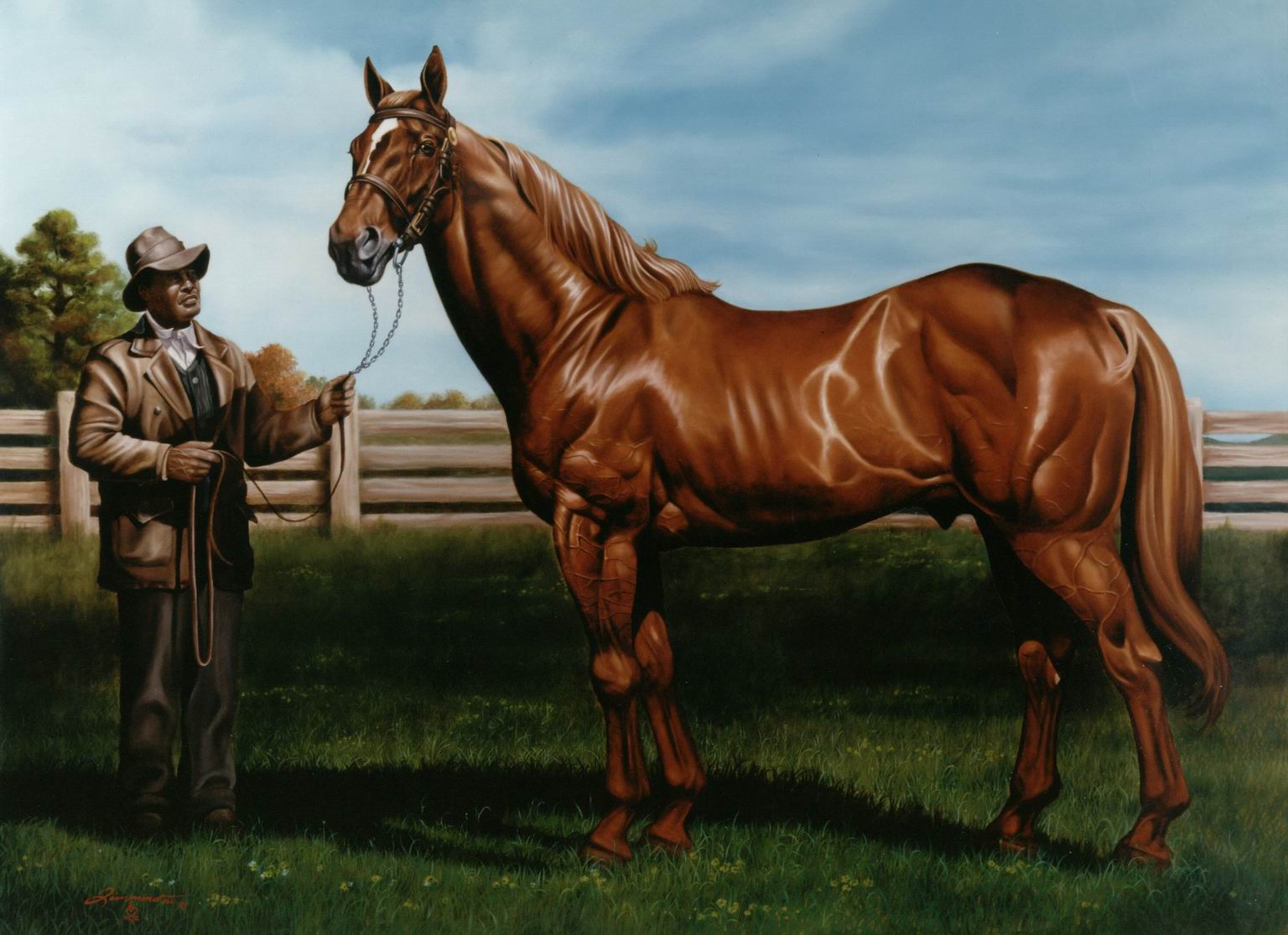 Life in the 1920s:Famous Athletes
Gertrude Ederle – 1st woman to swim across the 35 mile wide English Channel

her time beat the men’s record by nearly 2 hours
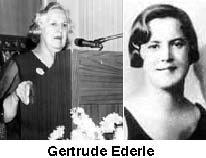 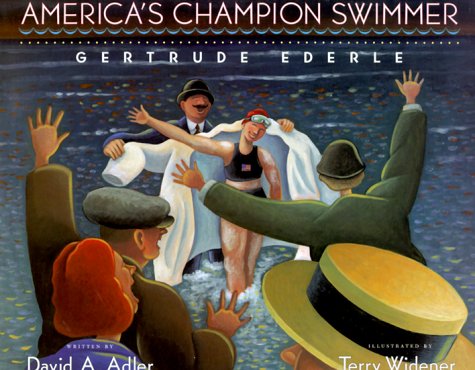 Life in the 1920s:Music/Dance
the radio made music more popular

Jazz was the most popular                                  music of the 20s it started                                   in New Orleans

Louis Armstrong was the                                            most popular jazz musician                                  of the 20s
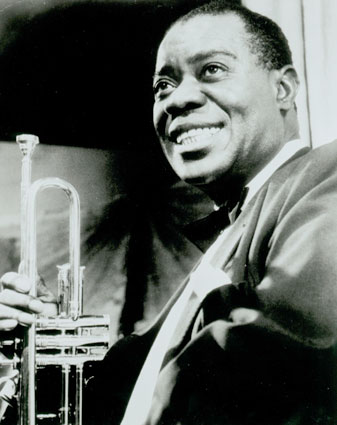 Life in the 1920s:Music/Dance
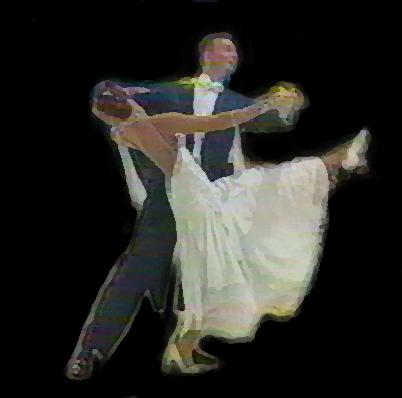 George Gershwin was a popular composer  he wrote “Rhapsody in Blue”

popular dances included:
Charleston
Fox-trot
Tango
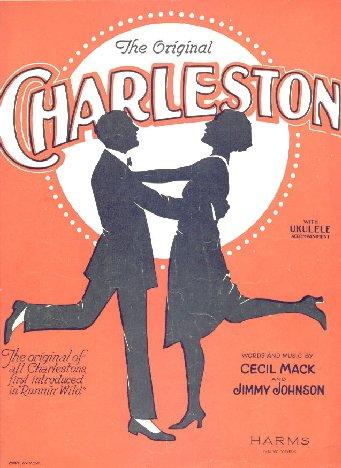 Life in the 1920s:Literature
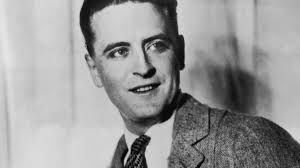 Famous authors included:

F. Scott Fitzgerald – The Great                                  Gatsby


Sinclair Lewis – Main Street


Ernest Hemingway – A Farewell to Arms
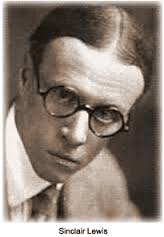 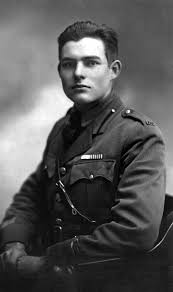 Life in the 1920s:Transportation
Henry Ford – “made the 20s happen”

responsible for changing the automobile industry by using the assembly line – each worker had a specific job

1920 – 8 million cars                                                                  on the road

1929 – 23 million                                                                     

developed the Model                                                           T car (every one was                                                                exactly the same)
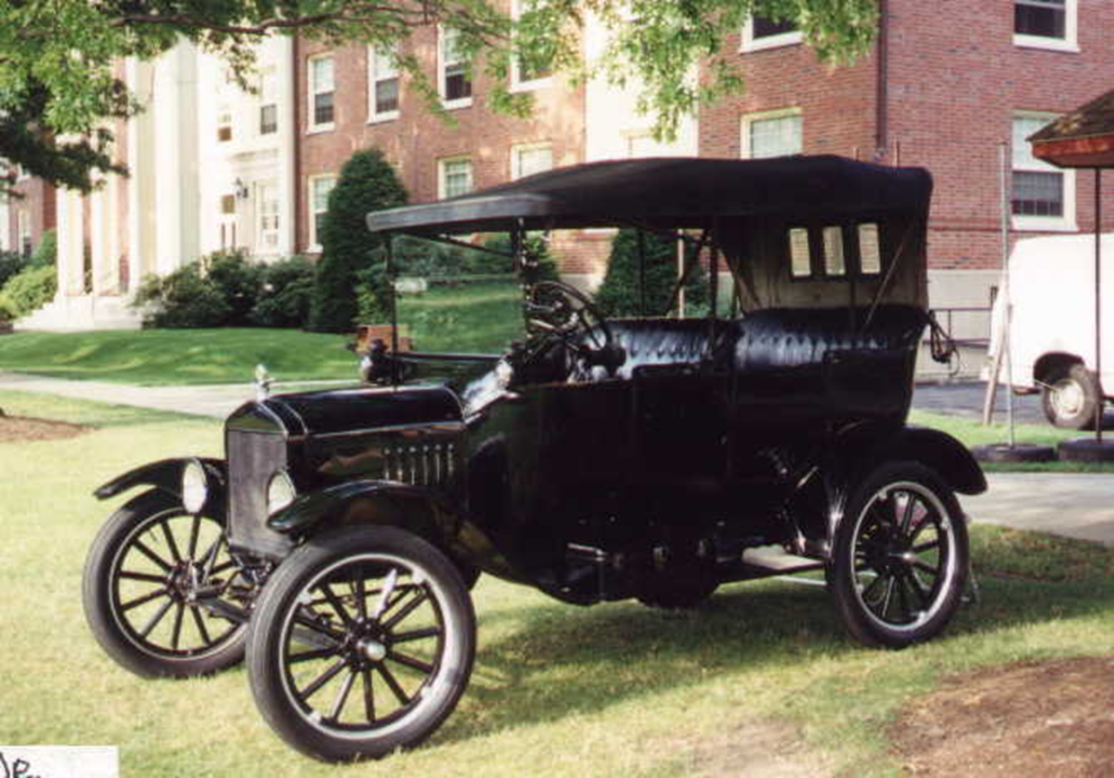 Life in the 1920s:Transportation
Car manufacturing went from 12 hours to 28 minutes after the creation of the assembly line.
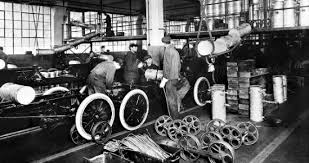 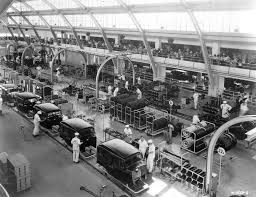 Life in the 1920s:Transportation
Charles Lindbergh – nicknamed “Lucky Lindy” or the “Lone Eagle”

the first to fly solo, non-stop                                        across the Atlantic

flew from NYC to Paris                                             May 20th and 21st of 1927

no parachute, no radio,                                                   no heat, no sleep
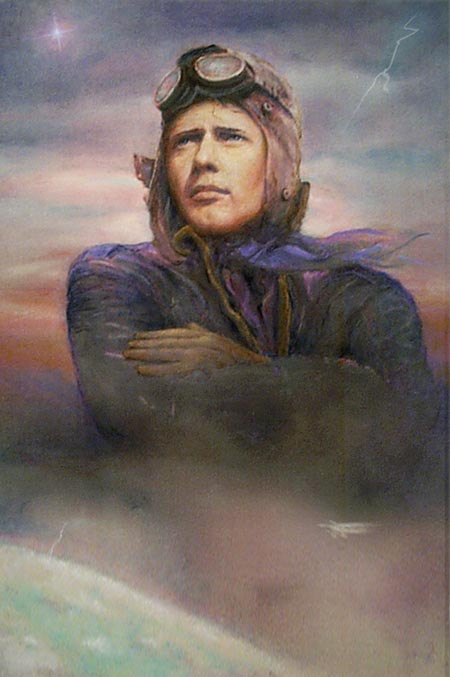 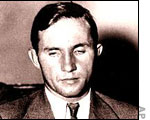 Life in the 1920s:Transportation
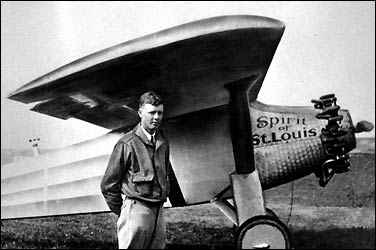 name of the airplane was                        “Spirit of St. Louis”

son was kidnapped and                        killed in the early 1930s                         (great mystery)
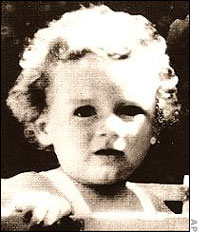 Life in the 1920s:Transportation
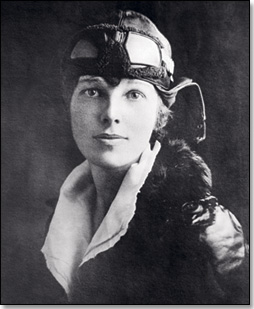 Amelia Earhart – the 1st                                                 woman to fly across the                                           Atlantic without stopping (1932)

disappeared while trying to                                    fly around the world
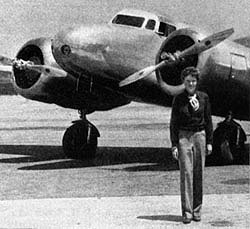 Life in the 1920s:Return of the Ku Klux Klan
From the Greek word kyklos which means “circle”

Revived in the 1920s

Attacked African Am.’s, Jews, Catholics,                    and immigrants

Membership:  
1916- 100,000
1924- 2 million
1928- 4 million
today- approx. 6,000
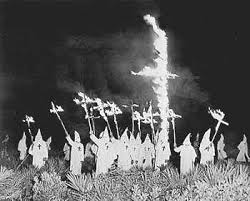 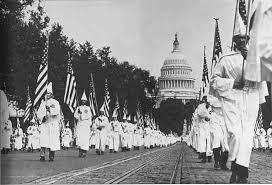 Life in the 1920s:Politics
Scopes / “Monkey” Trial

The state of TN passed a law in 1925 that made it illegal to teach evolution (Charles Darwin theory) in public schools

John Scopes, a teacher                                                              from Dayton, TN, was                                                            chosen by the ACLU to                                                    challenge the law
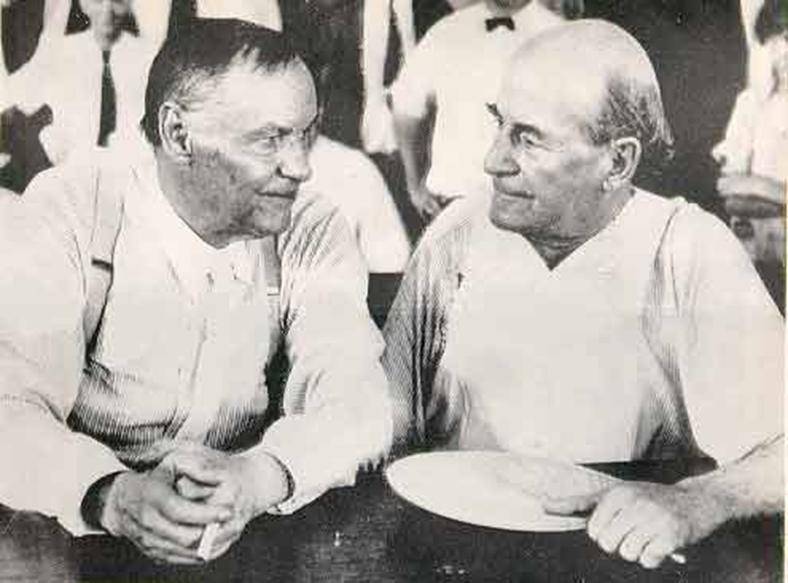 I.  Life in the 1920s:
He was arrested and charged – defense attorney was Clarence Darrow

William Jennings Bryan was the prosecutor

The judge refused to allow scientists to testify for the defense since “they were not around during creation”

Scopes was found guilty and fined $100, however the law was later changed
Life in the 1920s:Politics
The Red Scare- the fear of radicals especially communists and socialists.

Causes:

the communist revolution in Russia (1917) scared many Americans – “If it can happen there, it can happen here.”

terroristic violence in the U.S. – mail bombs were sent to local, state, and national leaders
Life in the 1920s:Politics
Because of the Red Scare and the power of the KKK, limits were placed on immigration

Sacco and Vanzetti Case – two Italian immigrants, who were anarchists, were accused of killing                                                    2 men during a                                                            robbery in                                                                   Massachusetts

convicted without                                                                               a fair trial –                                                                              both were executed in                                                             1927
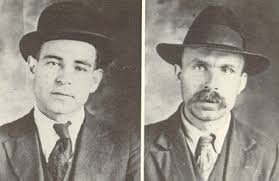 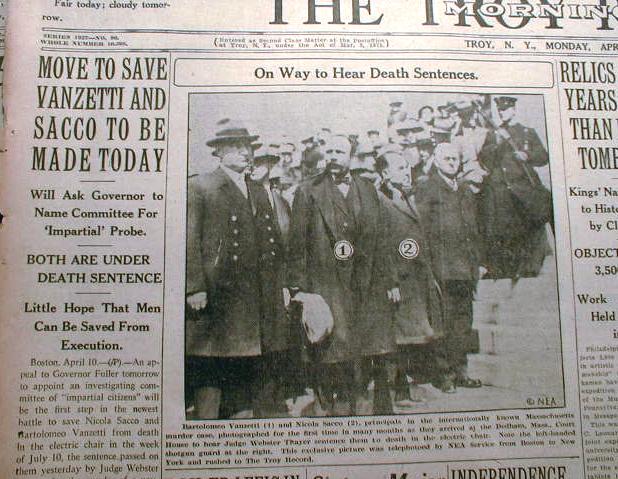